Misure di raggi cosmiciMichele Doro e Elisa Prandini *University and INFN Padova  michele.doro@pd.infn.it
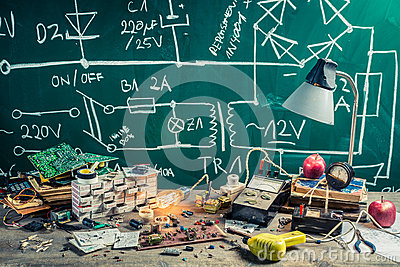 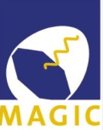 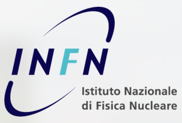 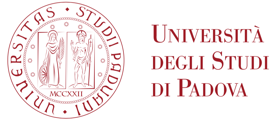 1
[Speaker Notes: This presentation demonstrates the new capabilities of PowerPoint and it is best viewed in Slide Show. These slides are designed to give you great ideas for the presentations you’ll create in PowerPoint 2011!

For more sample templates, click the File menu, and then click New From Template.  Under Templates, click Presentations.]
#1 Cosa vogliamo misurare?
2
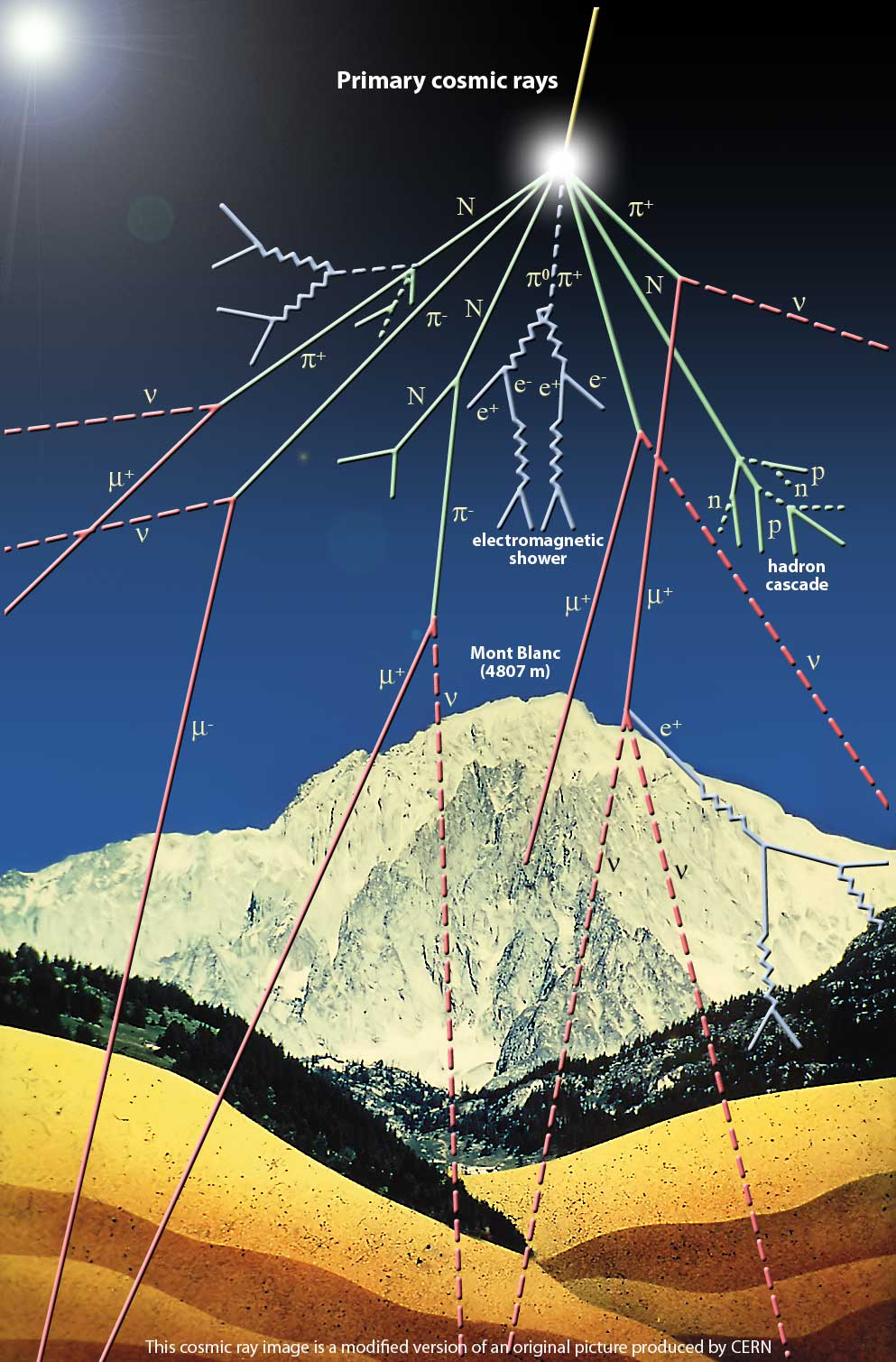 Cascate di particelle
In ogni momento, sopra la nostra testa si creano cascate di particelle
Il processo che avviene piu spesso e:
Protonepionemuone
Piu tardi misureremo muoni:
Pesa circa come 200 elettroni
Vive moolto a lungo: circa 2.2 ms (2.2 milionesimi di secondo)
3
#2. Che strumenti ci servono?
4
1. Scintillatore
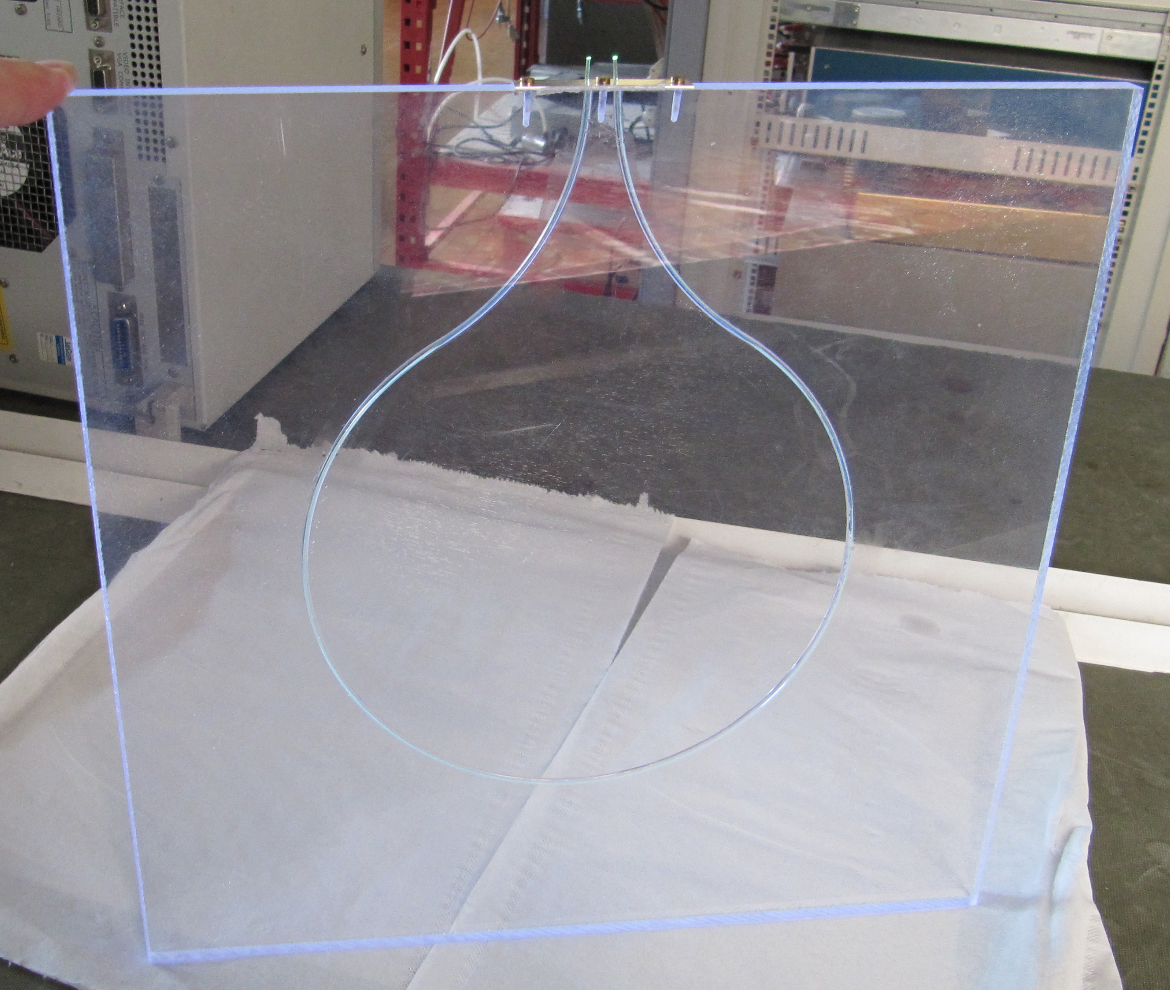 Ci sono alcuni materiali detti SCINTILLATORI PLASTICI, che 
A: emettono luce al passaggio di particelle energetiche + 
B: sono trasparenti alla luce che loro stessi emettono

PRIMA CONVERSIONE: DA PARTICELLA A LUCE
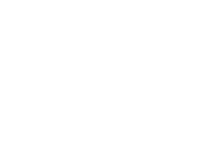 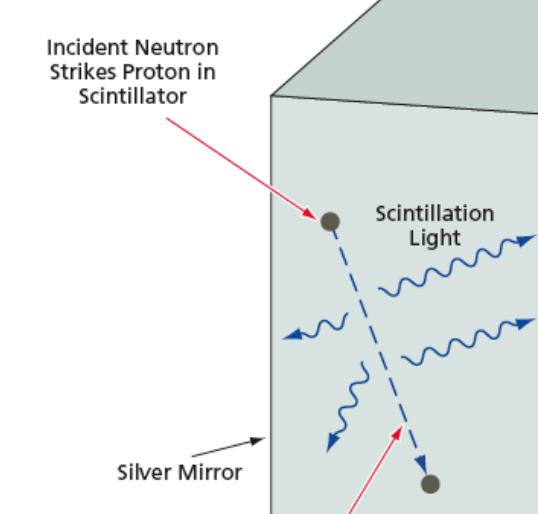 Muoni
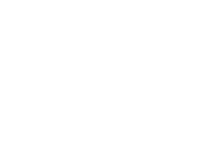 5
Preparazione scintillatore
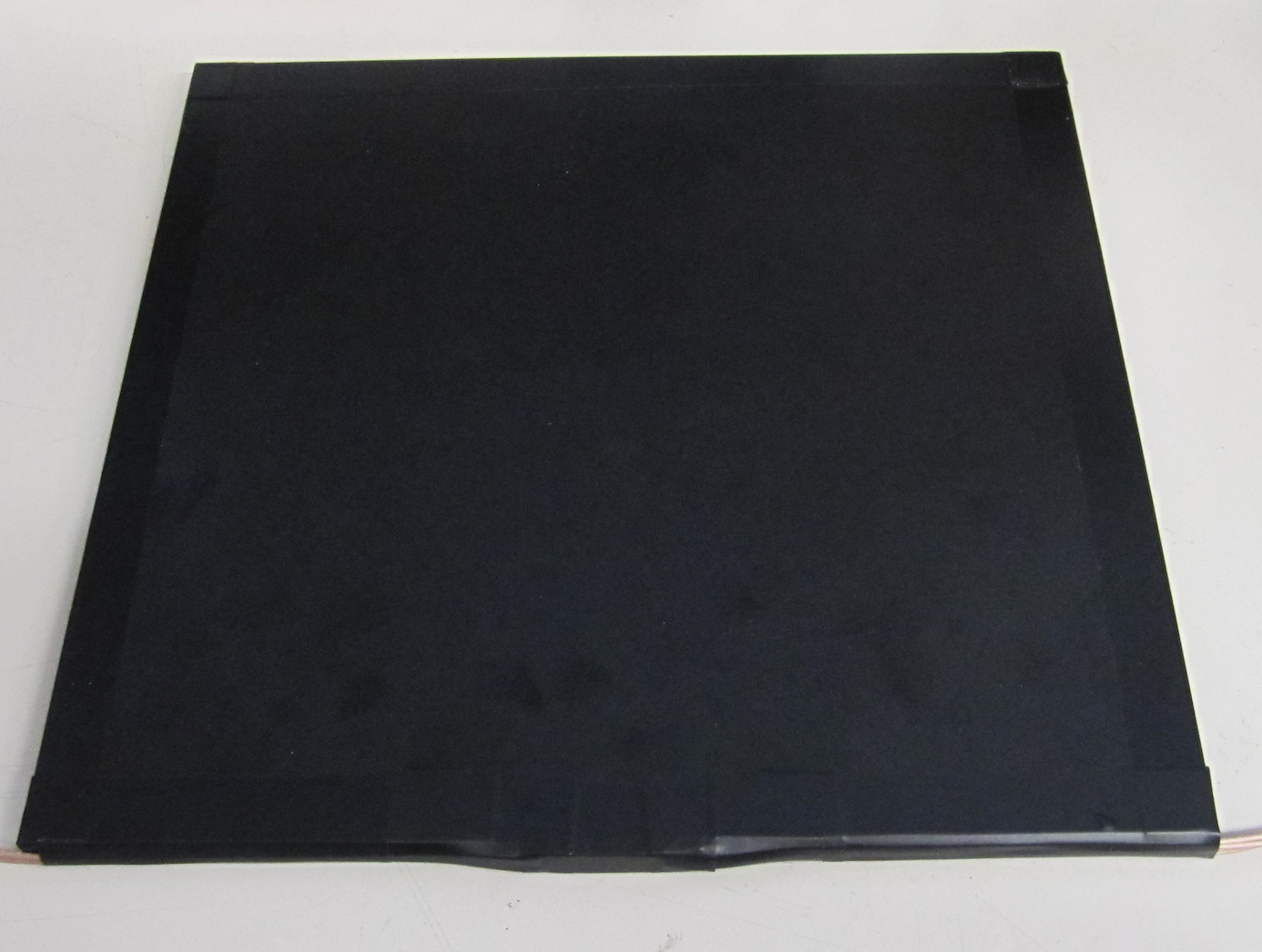 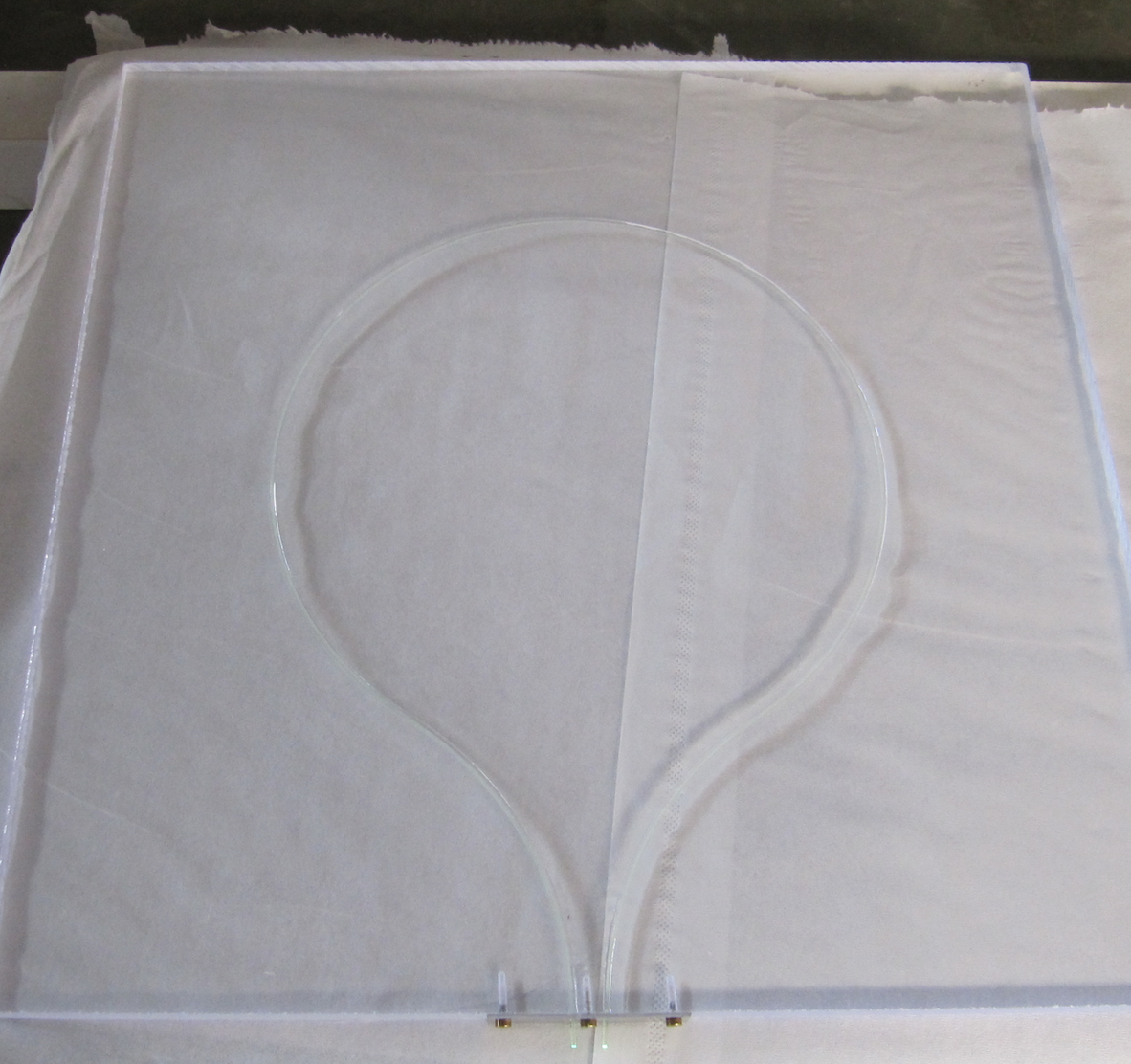 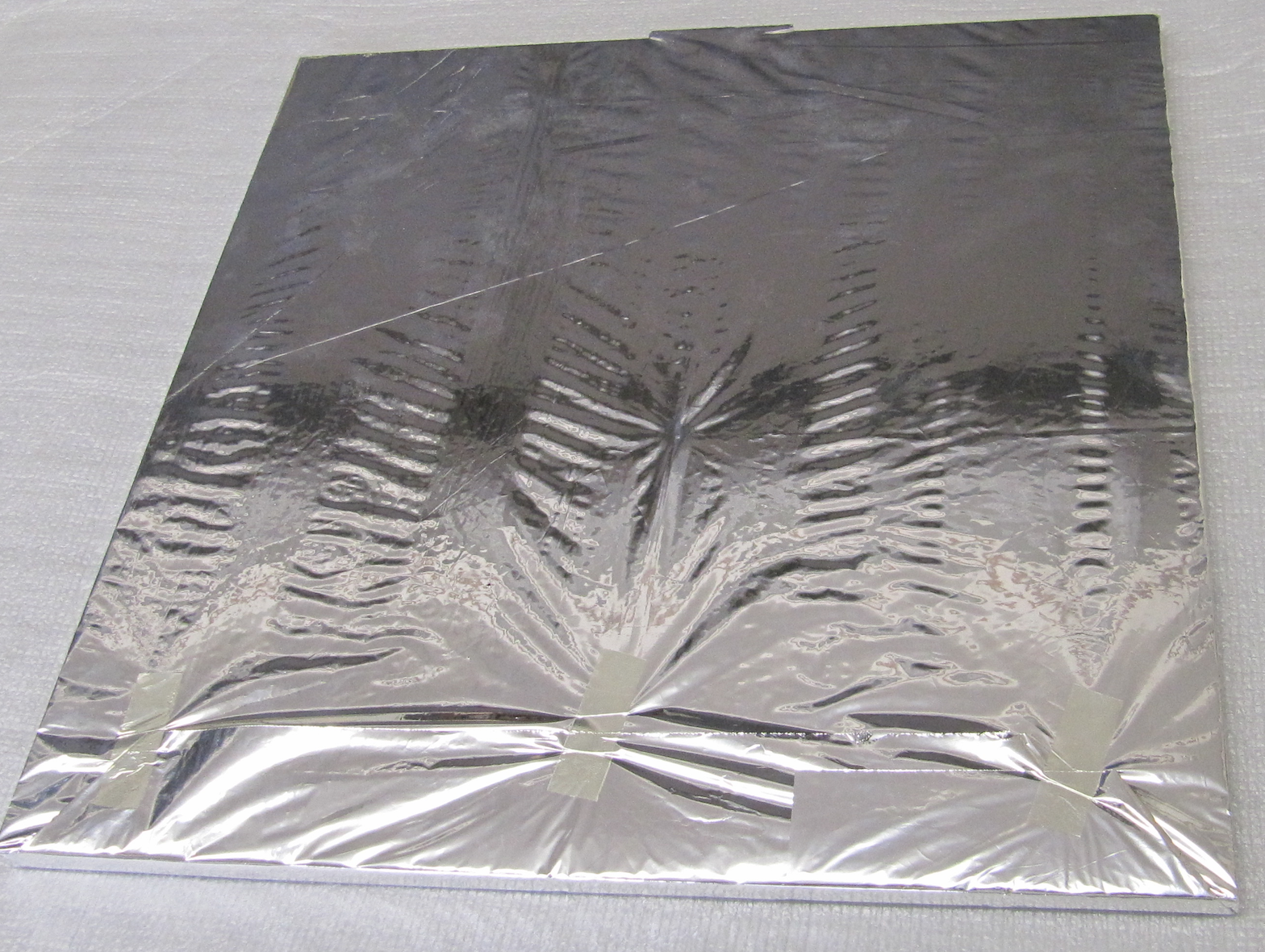 Avvolgere in cartone nero grosso per evitare luce esterna
Avvolgere in alluminio per aumentare riflessione interna
Guida di luce per 
raccogleire luce di 
scintillazione
6
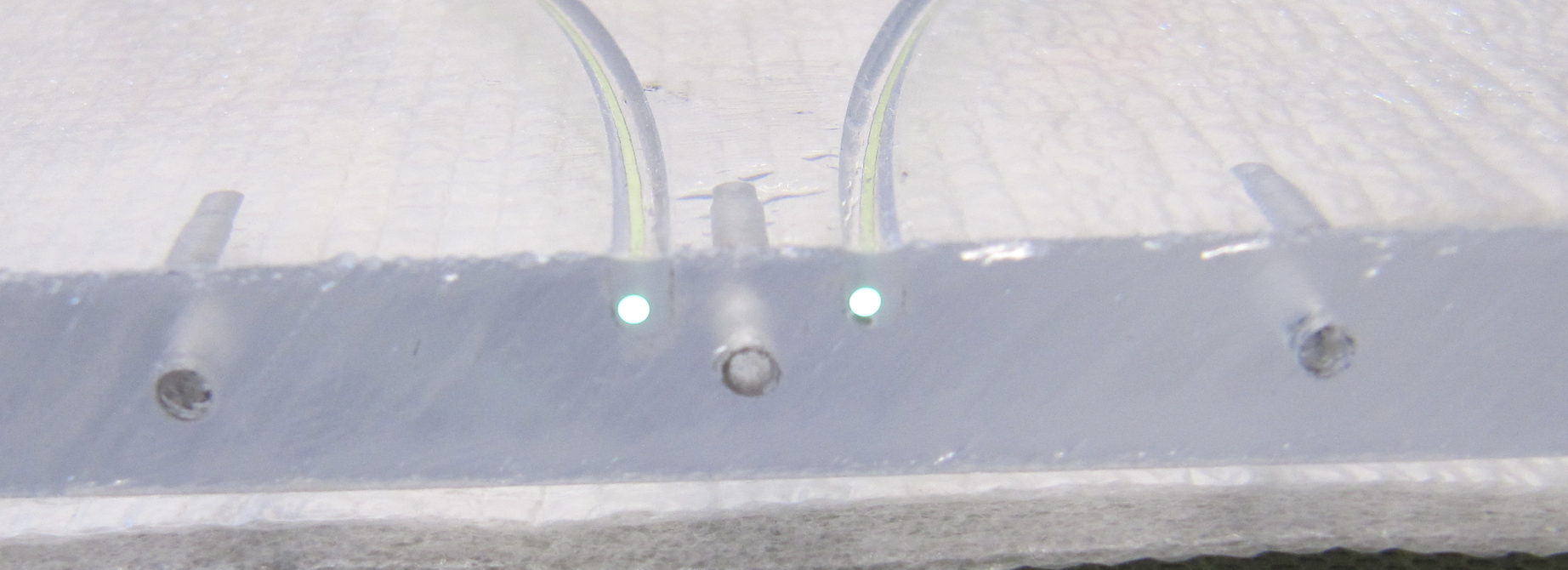 All’uscita della guida di luce si incolla un sensore di luce detto FOTOMOLTIPLICATORE AL SILICIO
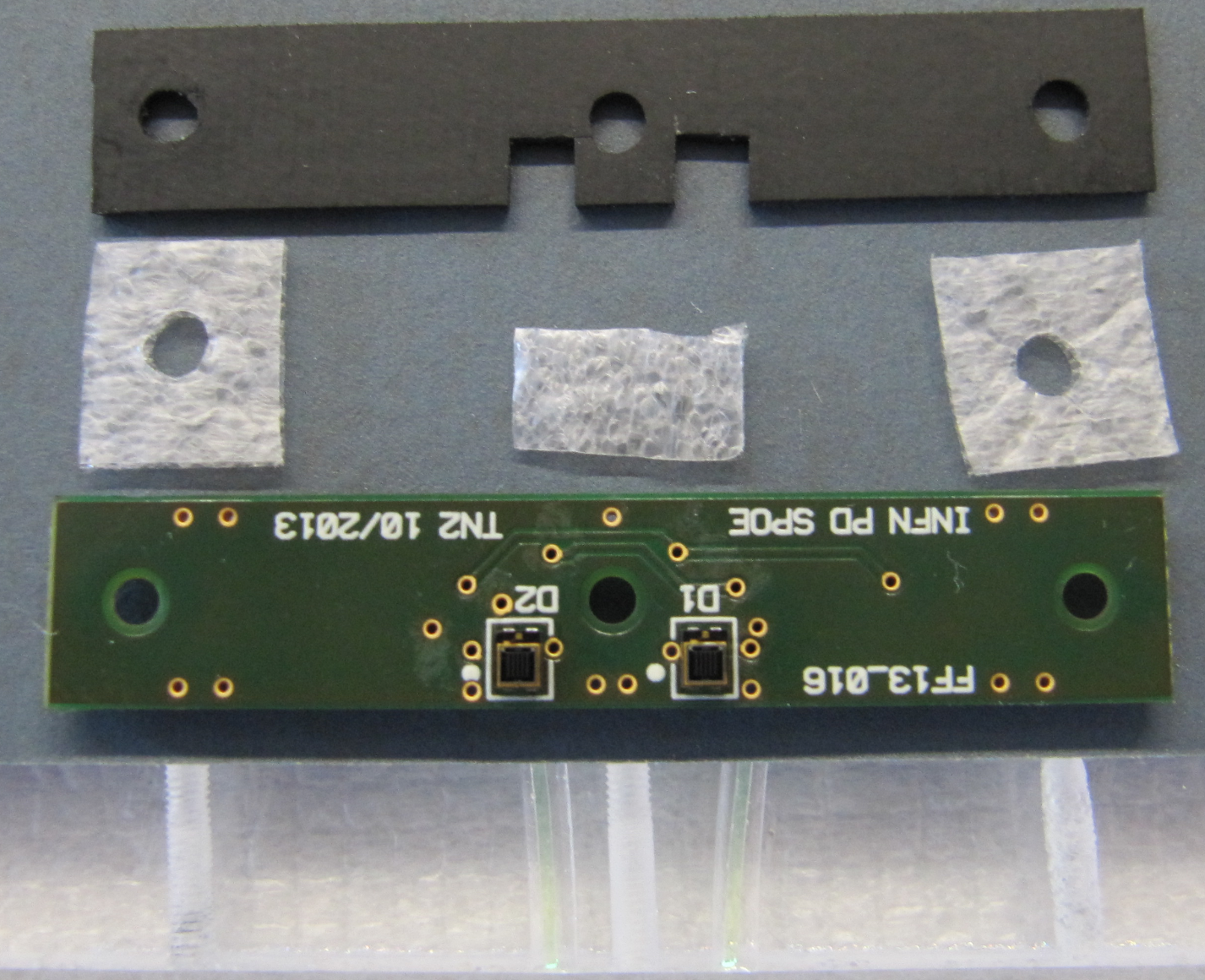 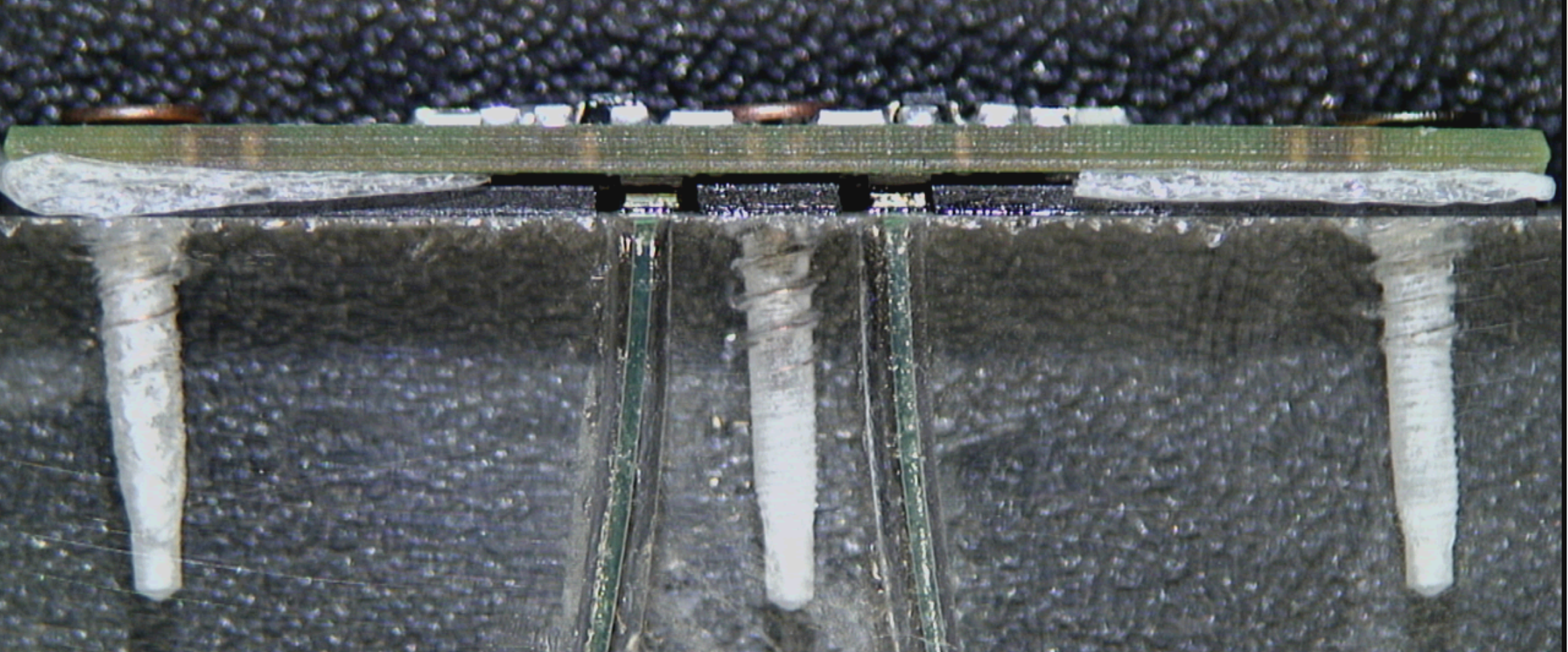 7
Fotomoltiplicatore al silicio
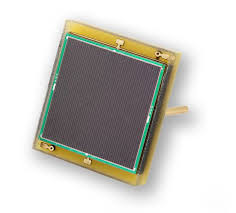 Raccogliere la luce si puo’ fare con vari sensori, noi scegliamo dei fotomoltiplicatori al Silicio (SIPM) perchè sono velocissimi (non integrano la luce come i sensori della macchine fotografiche digitali) e sensibili

2a CONVERSIONE: DA LUCE A IMPULSO ELETTRICO
Di questi sensori, ne mettiamo quattro: due per ogni lastra di scintillatore
8
Scheda di controllo + computer
Abbiamo una scheda di controllo che
Manda settaggi ai fotomoltiplicatori
Legge il segnale che esce dai fotomoltiplicatori
Computer linux per controllare la scheda
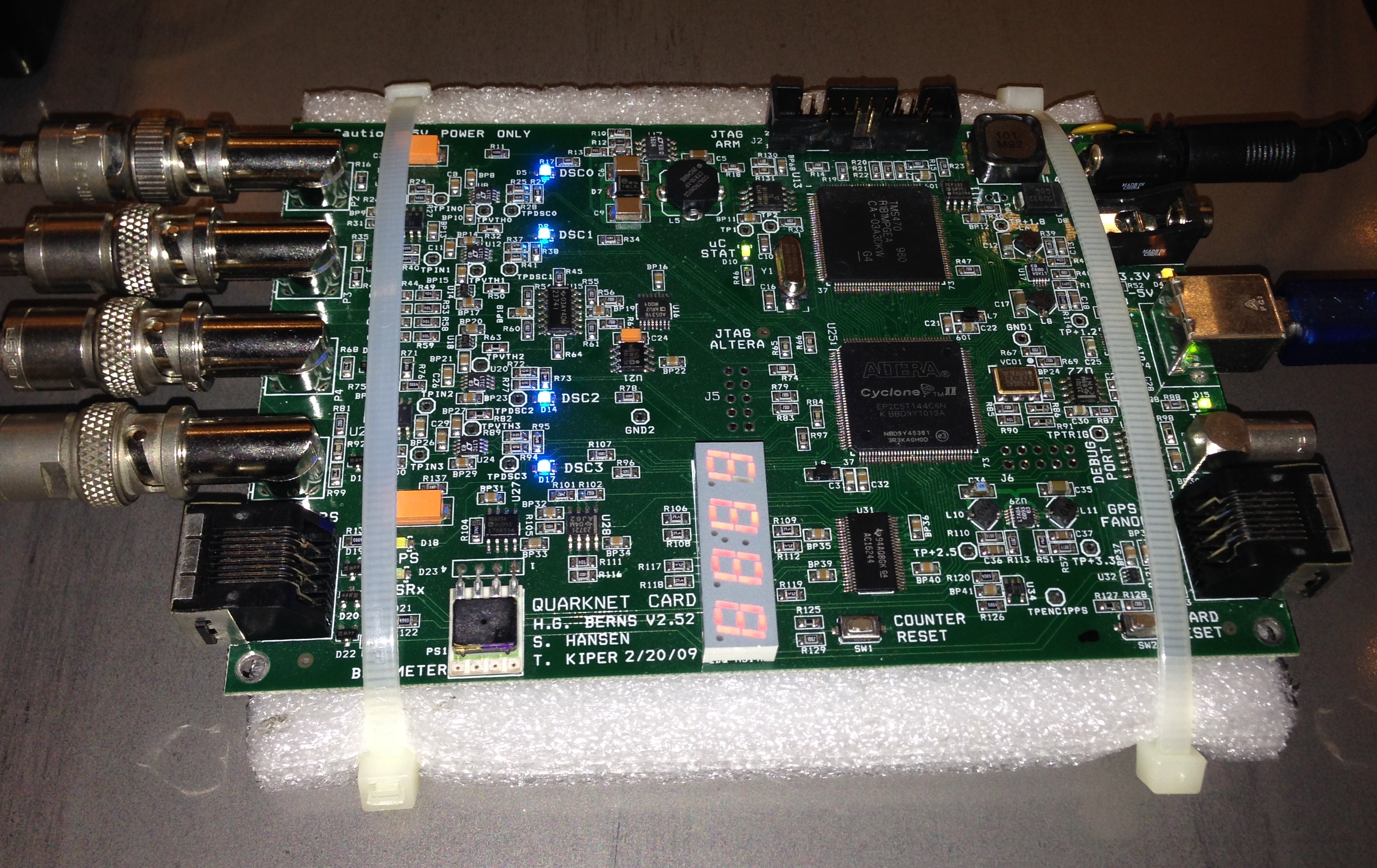 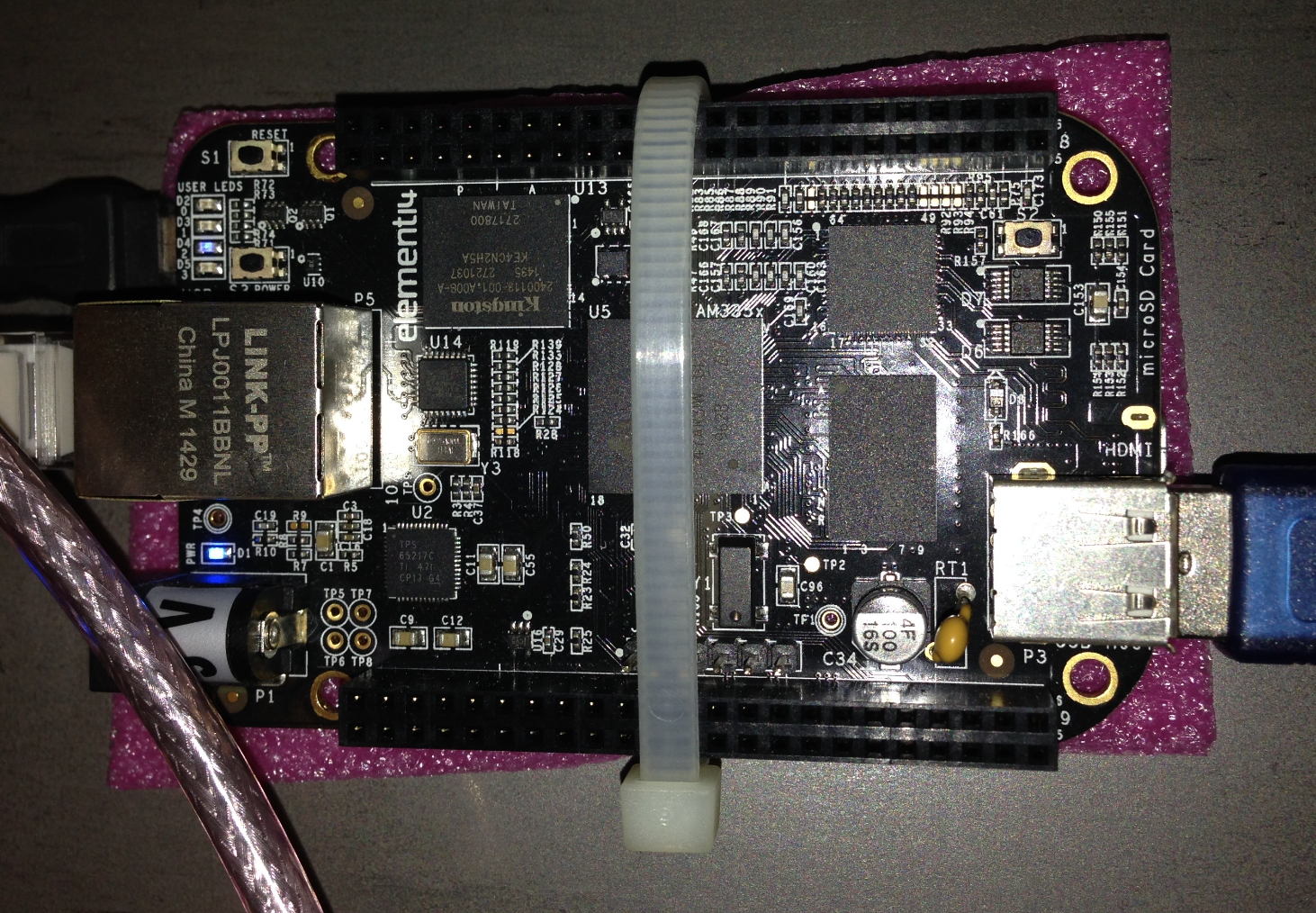 9
Setup
Abbiamo 
due scintillatori a distanza 72 cm 
due sensori di luce in ciascuna lastra

Domanda: non bastava un solo sensore e una sola lastra?
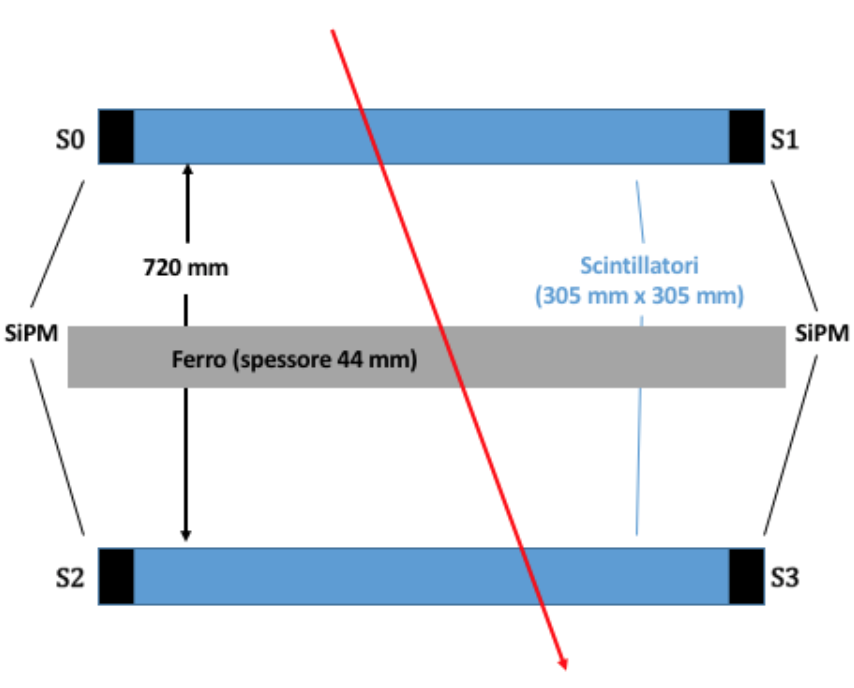 10
1. Con due lastre facciamo un telescopio
Accettiamo solo segnali che passano ENTRAMBI gli scintillatori
In questo modo, selezioniamo la direzione di provenienza: ci servira’ per capire che vengono da fuori dell’atmosfera
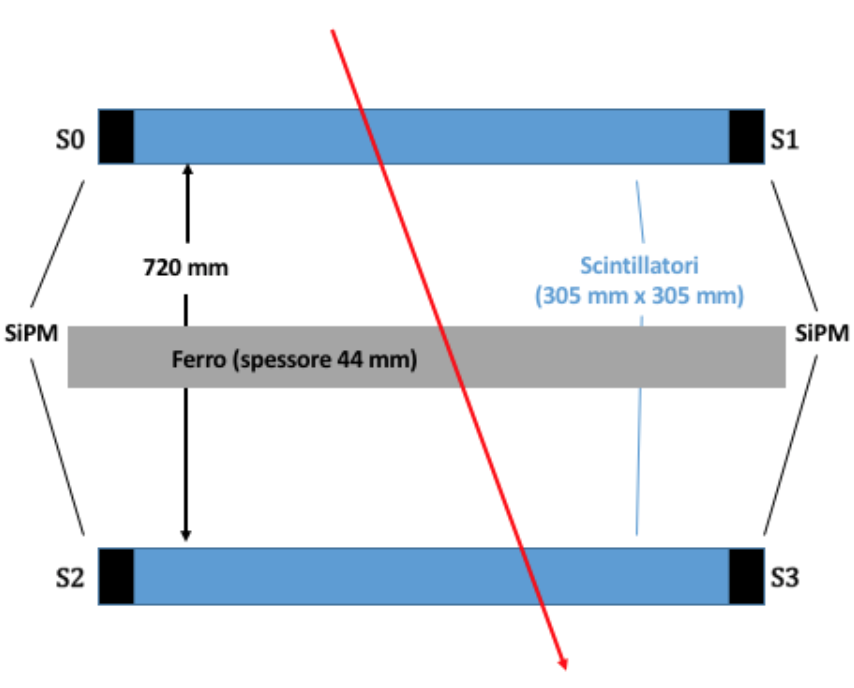 11
2. Perche 4 sensori?
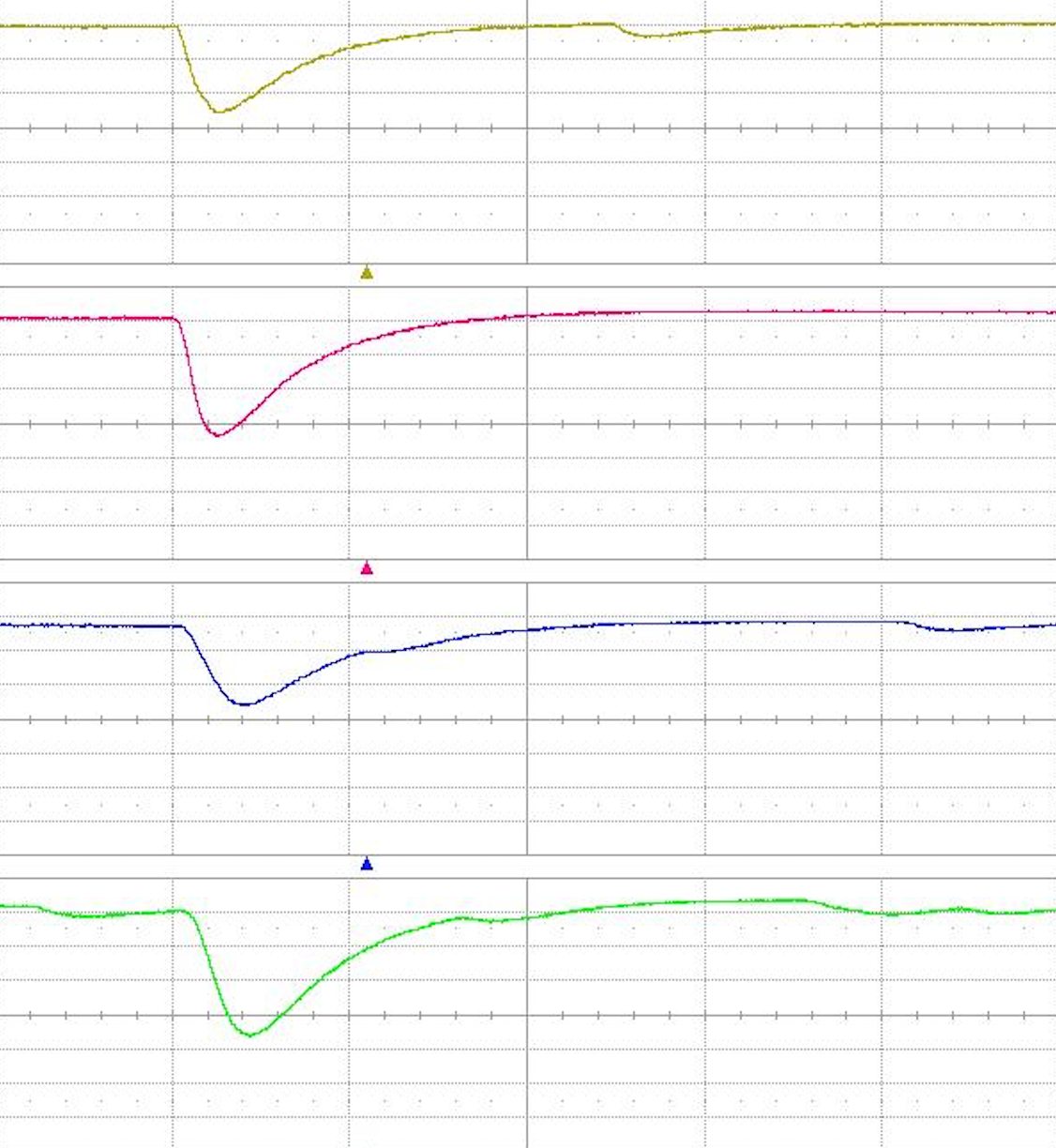 Se accendiamo un solo sensore, scopriamo che da segnale non solo quando passa un muone cosmico:
Rumore elettronico
Segnali da radiazione dell’ambiente circostante (bassa ma sempre presente e non dannosa) 
Faremo COINCIDENZE DI 3 SEGNALI DA QUALSIASI DEI 4 FOTO-SENSORI
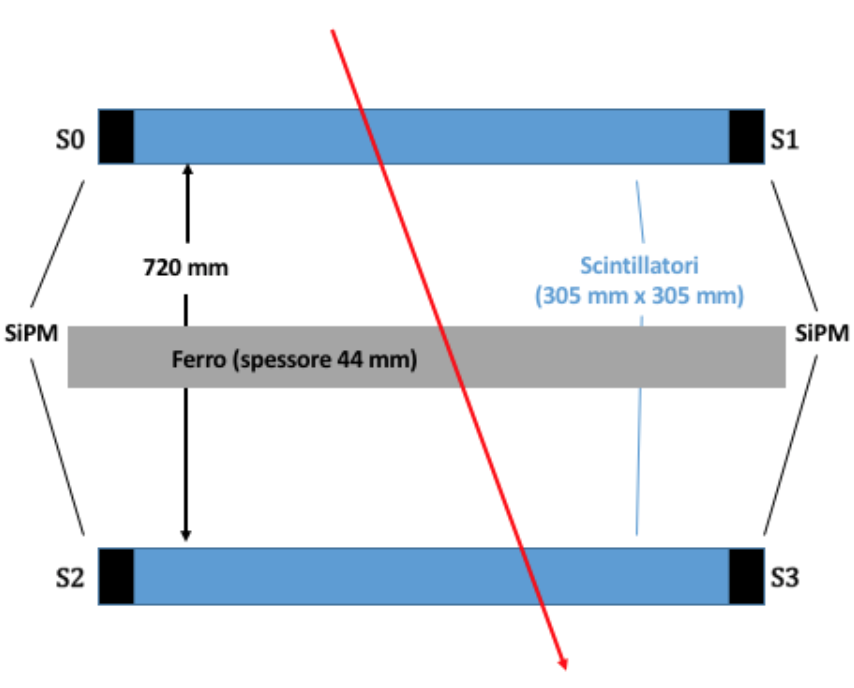 FOTOSENSORE 1
FOTOSENSORE 2
FOTOSENSORE 3
FOTOSENSORE 4
12
Togliere rumore elettronico e ottimizzare segnale
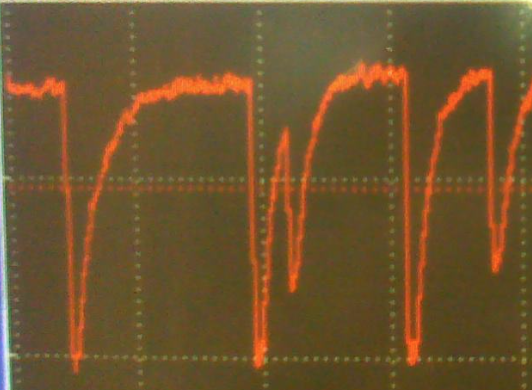 Il segnale che esce dal SIPM (fotomoltiplicatore al silicio) e’ un segnale di corrente
Per “usarlo” devo definire soglia
Soglia
Se troppo alta PERDO segnali
Se troppo bassa entro nel regime del “rumore elettronico”
M. Doro - MAGIC - Scineghe 2016
13
3. Il nostro telescopio e’ orientabile
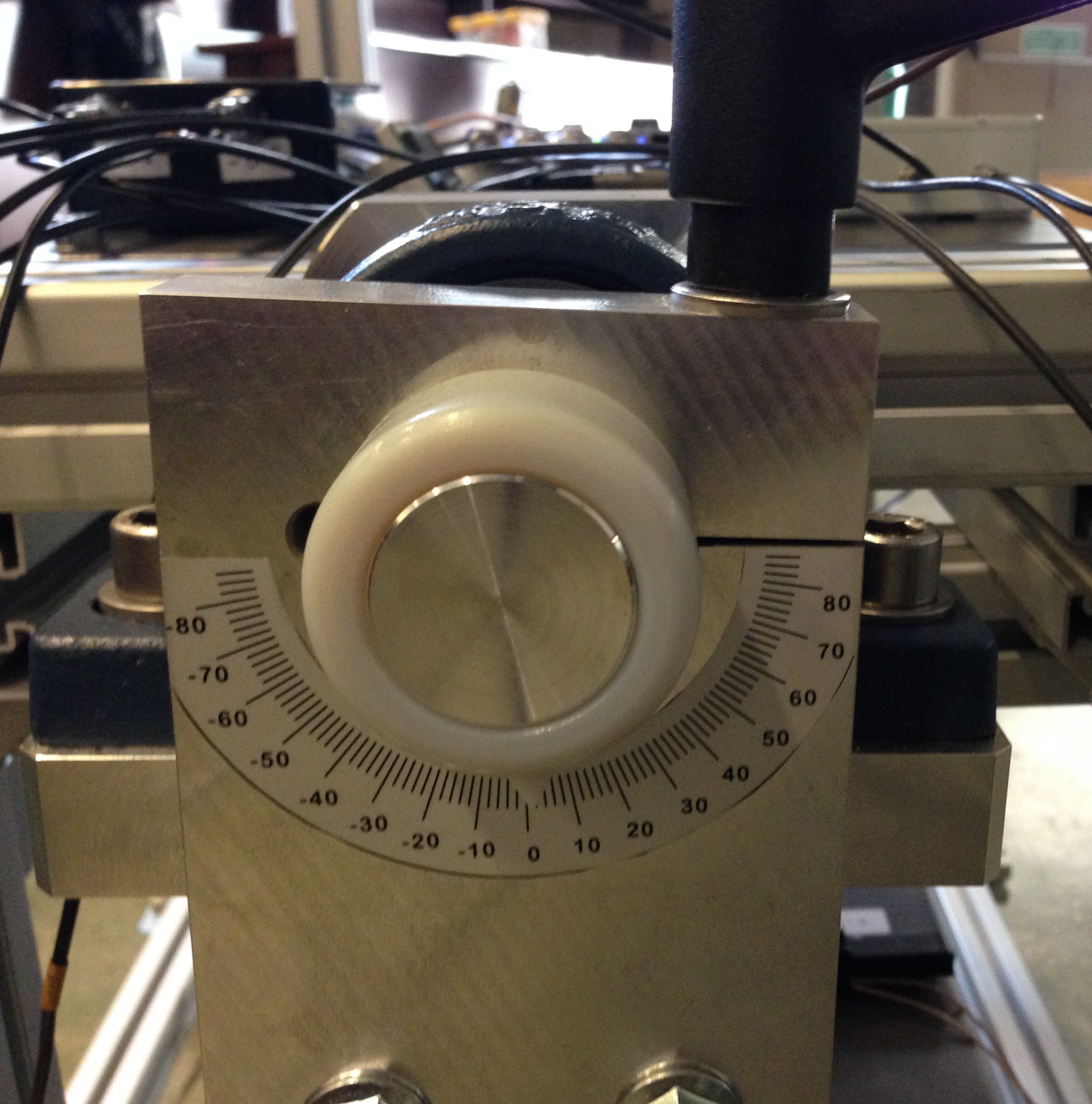 Ruotando il telescopio, andremo ad osservare zone diverse di direzione dei muoni
Se sono cosmici, cosa ci aspettiamo?
14
m
m
Abbiamo visto che I muoni vivono 2microsecondi: il numero di muoni diminuisce quando più spessore di materia viene attraversato:
SE IL NUMERO DI MUONI DIMINUISCE ALL’AUMENTARE DELL’ANGOLO ZENITALE, ALLORA VENGONO “DA FUORI” (SONO COSMICI)
m
m
15
Pagina web
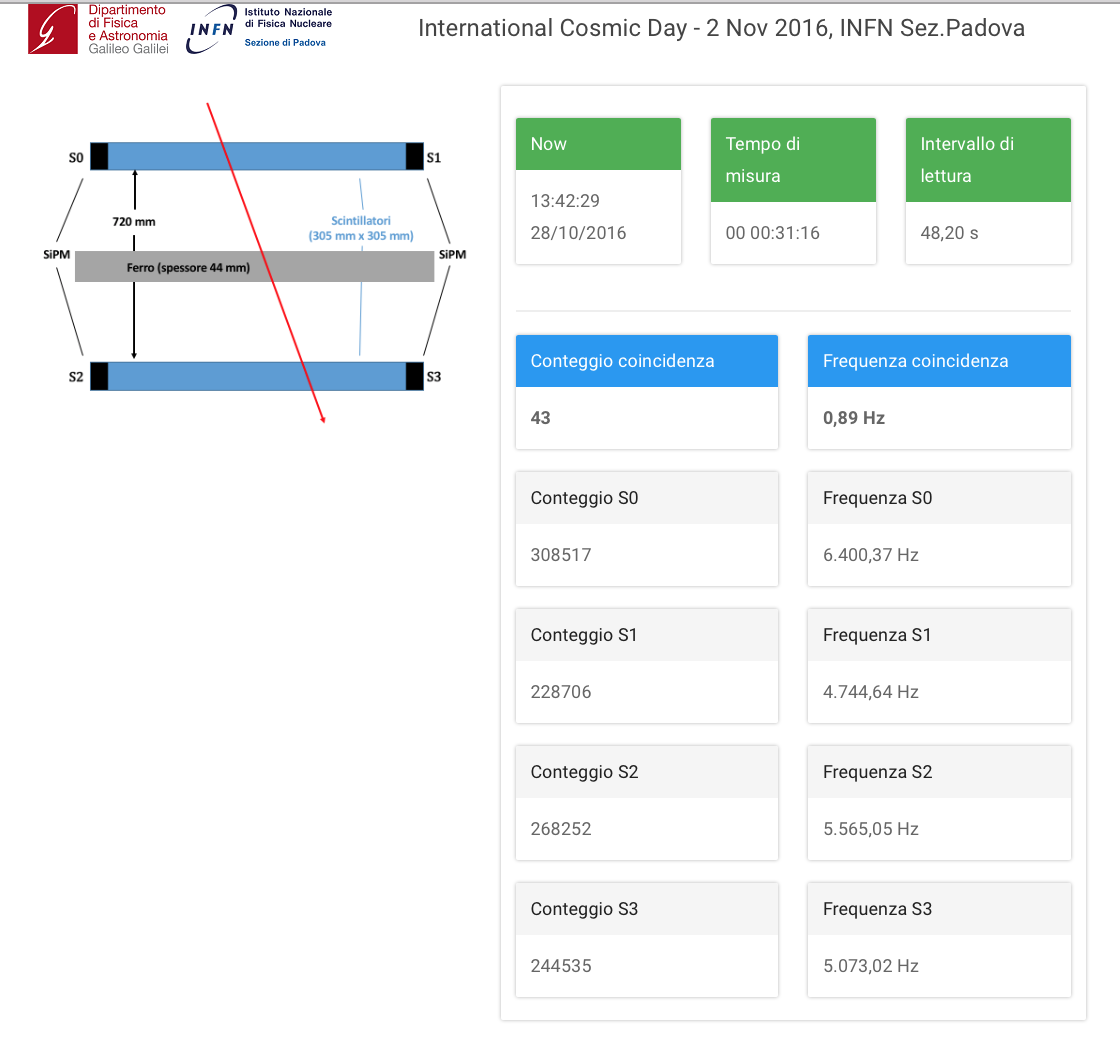 Accessibile con il cellulare: http://bboneblack.pd.infn.it:61100 
Conteggio e frequenza
singoli SIPM
Coincidenza che ho fissato
Intervallo di lettura su cui calcolare i conteggi
16
FACCIAMO LA MISURA!
17
5. Conteggi variando angolo
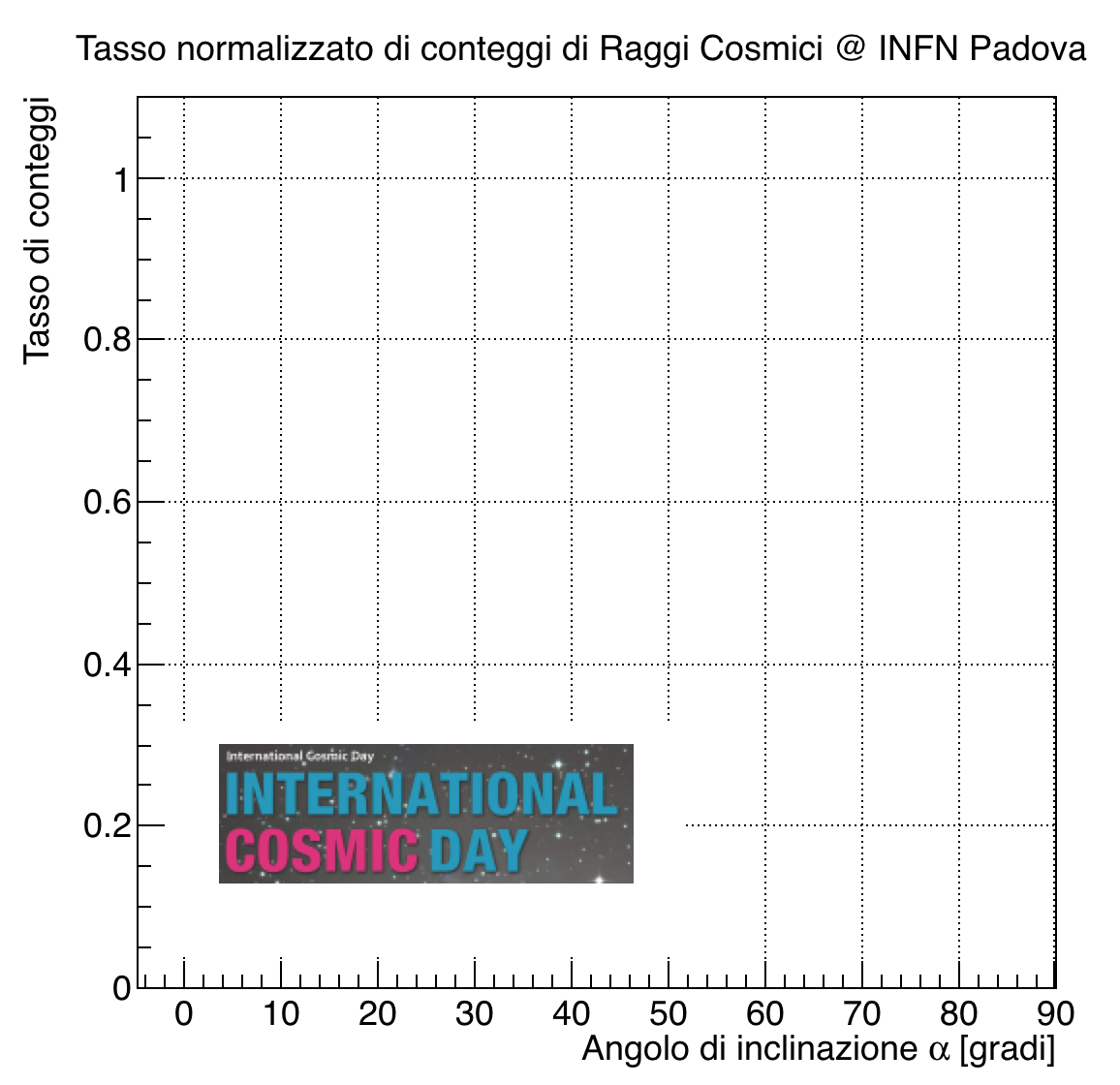 Conteremo il tasso di conteggi (normalizzato) al variare dell’angolo di inclinazione (ogni 10 gradi)
18
Misure prese da noi
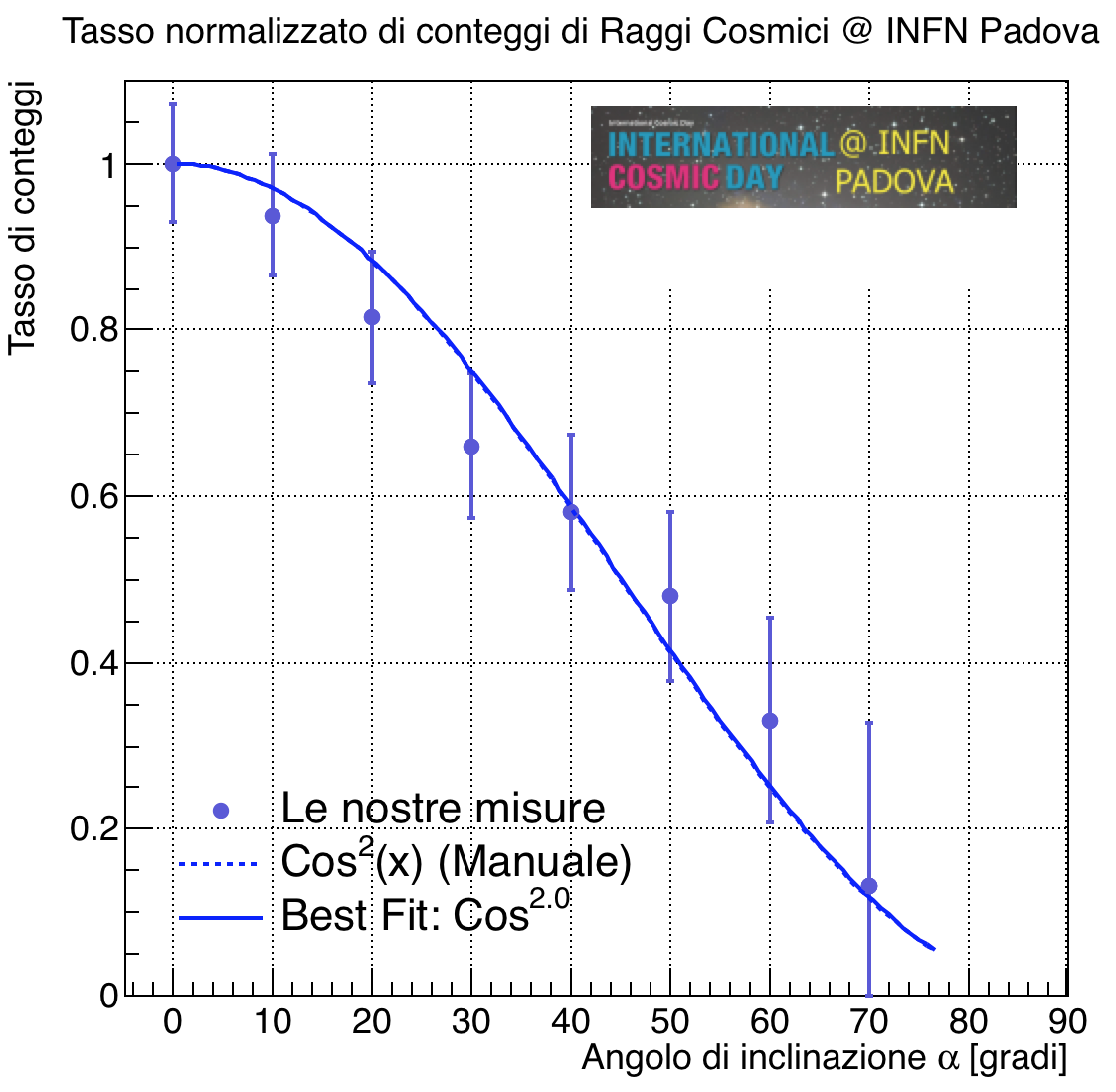 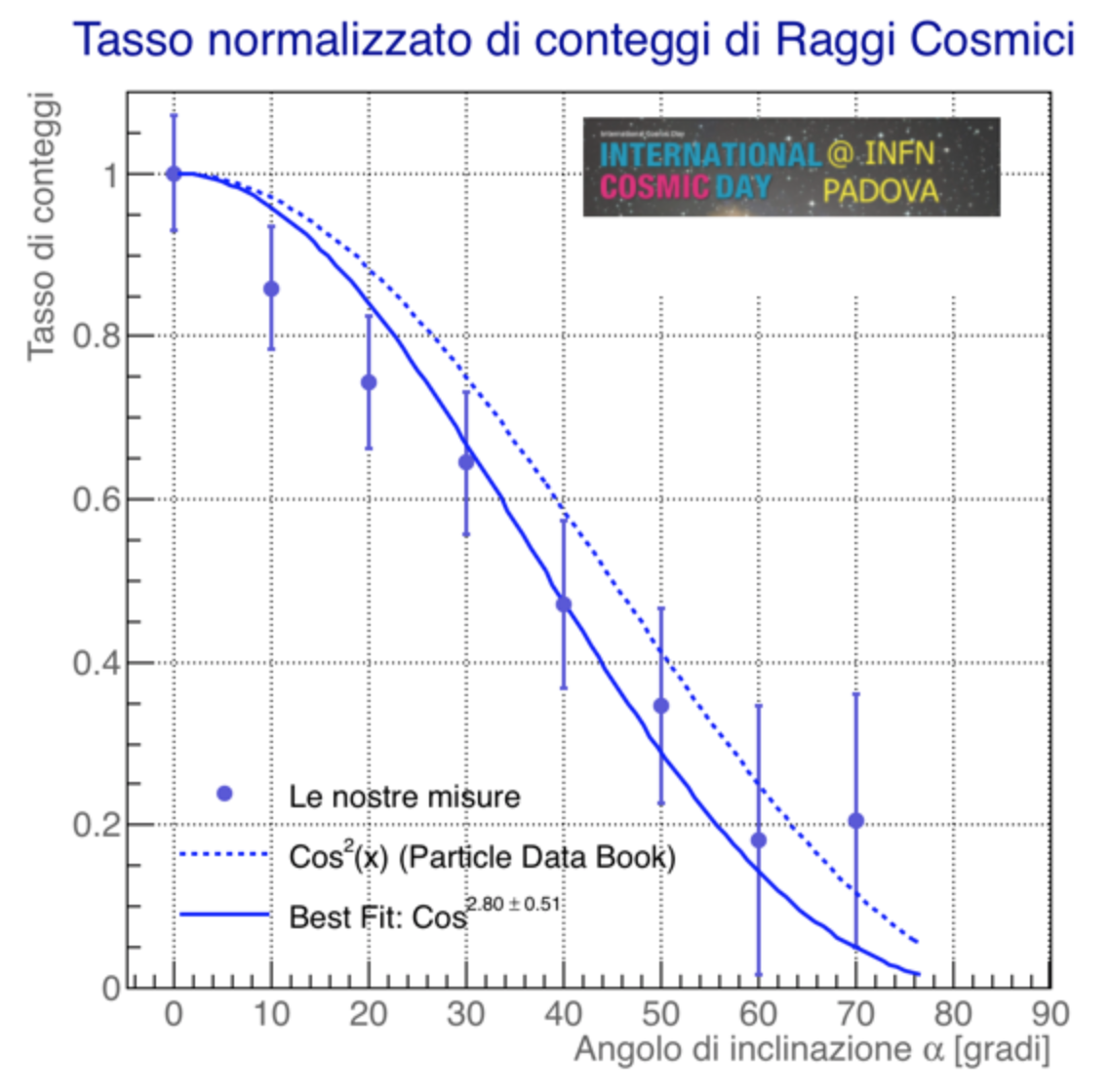 19
Links
Tesi triennale in italiano con molti spunti di approfondimento: http://www.infn.it/thesis/PDF/getfile.php?filename=10735-Amoruso-triennale.pdf 
Quarknet: http://quarknet.fnal.gov 
Homepage evento: https://icd.desy.de
20